Early Detection of Fake News by Utilizing the Credibility of News, Publishers, and Users Based on Weakly Supervised Learning
Chunyuan Yuan, Qianwen Ma, Wei Zhou, Jizhong Han and Songlin Hu

Institute of Information Engineering, Chinese Academy of Sciences
School of Cyber Security, University of Chinese Academy of Sciences
Proceedings of the 28th International Conference on Computational Linguistics（2020）
Zhuomin Chen
      2021.07.13
Introduction
Early research on fake news detection mainly focused on textual content, user profiling data, and news diffusion patterns. 


The main limitation of these methods is that they ignore the importance of publishers and users credibility for the early detection of fake news.
Introduction
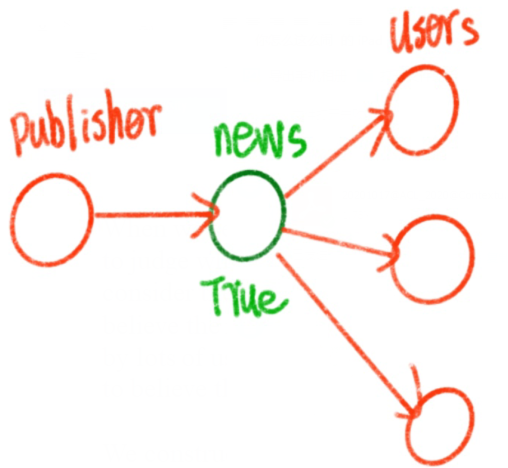 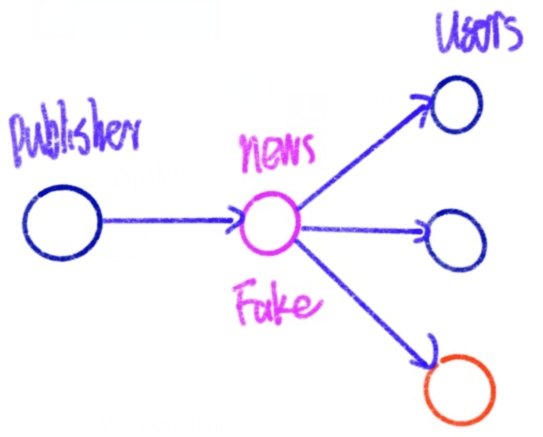 We construct a heterogeneous graph to build the connections of publishers, news, and users.
The Proposed Framework
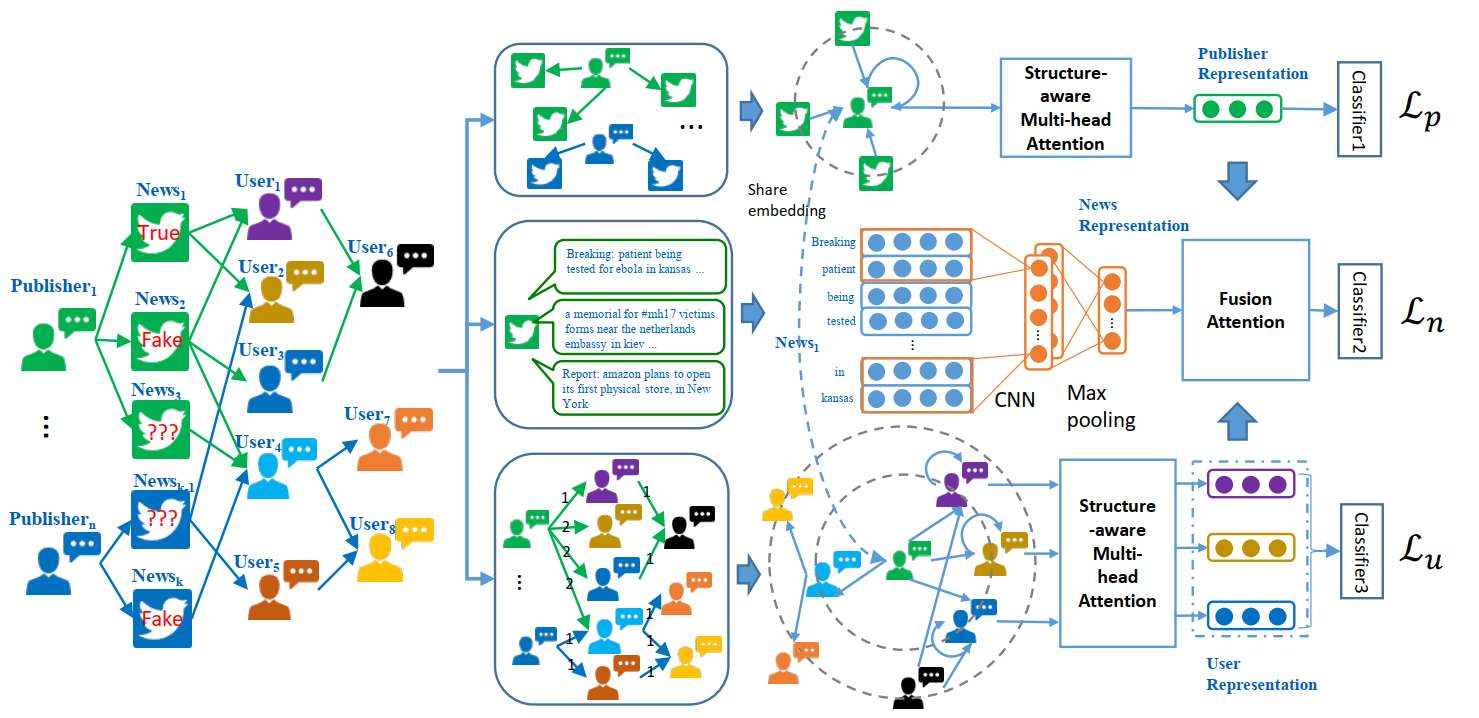 Publisher Credibility Prediction
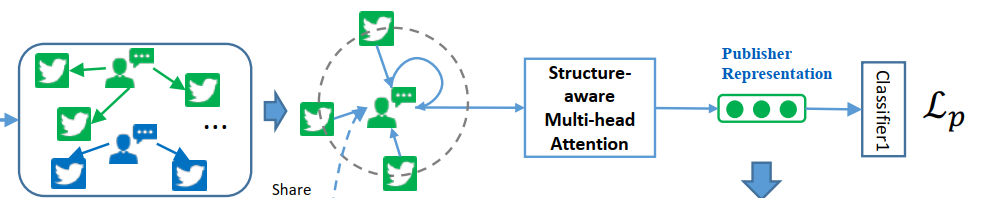 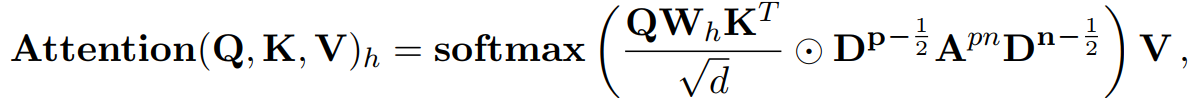 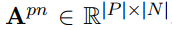 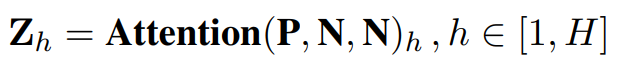 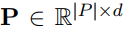 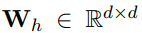 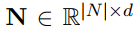 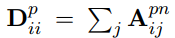 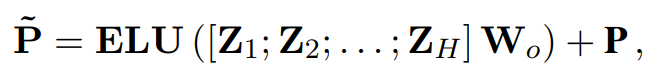 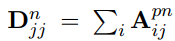 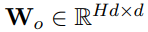 Publisher Credibility Prediction
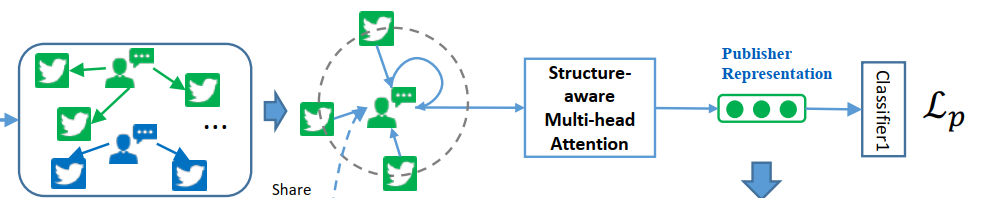 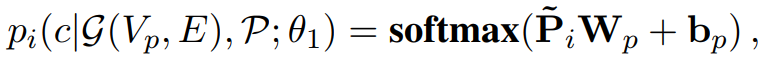 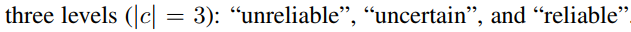 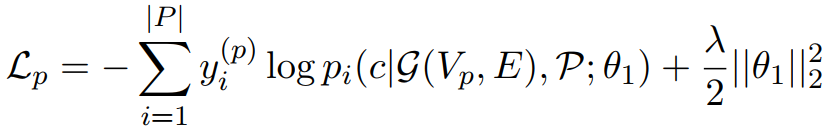 User Credibility Prediction
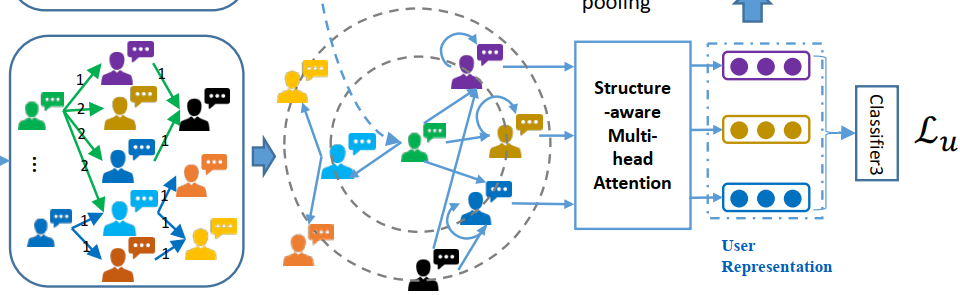 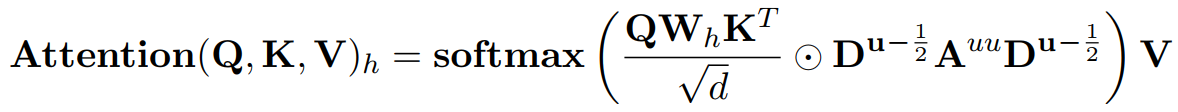 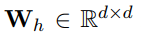 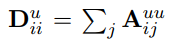 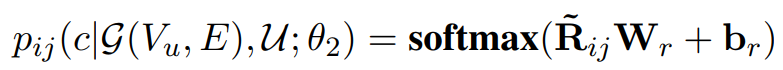 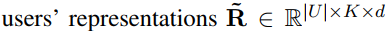 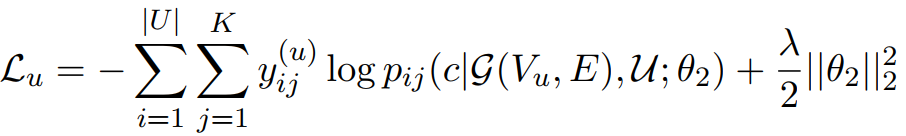 Fake News Classification
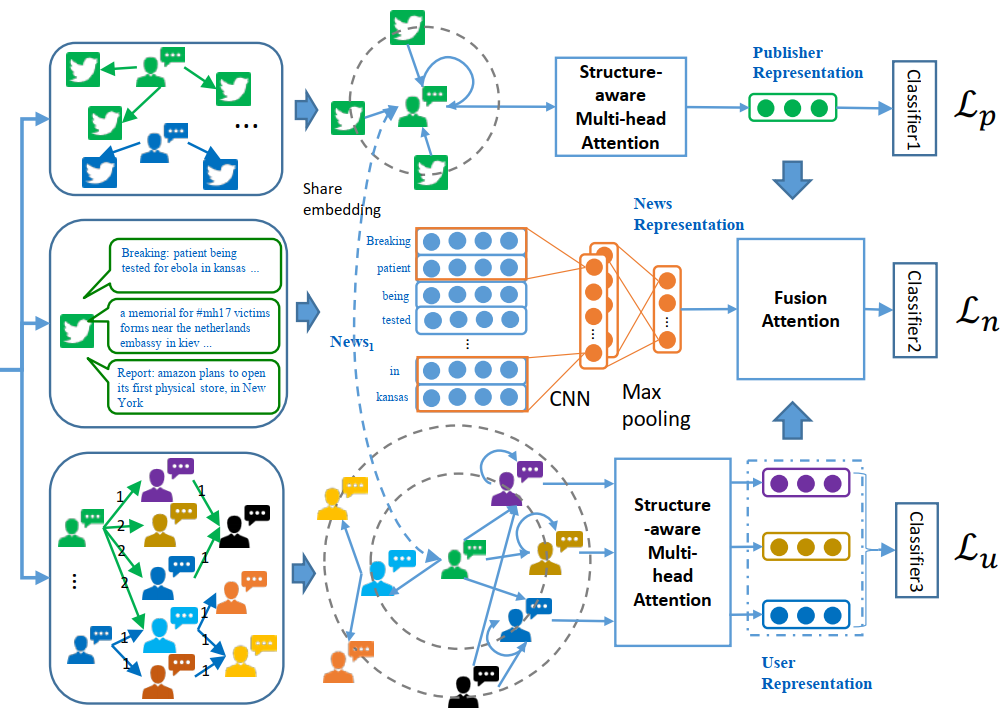 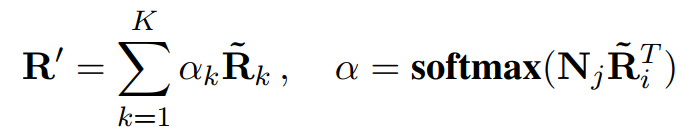 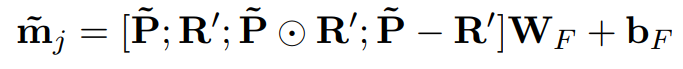 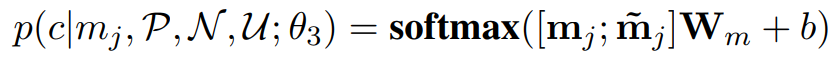 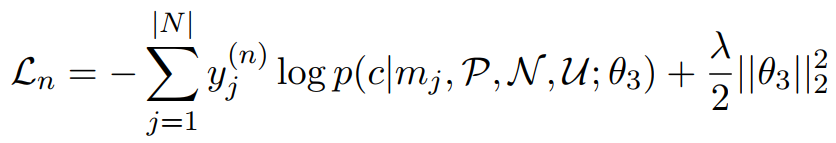 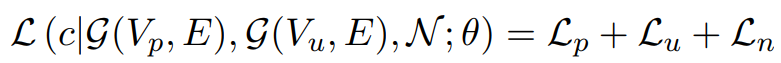 Datasets
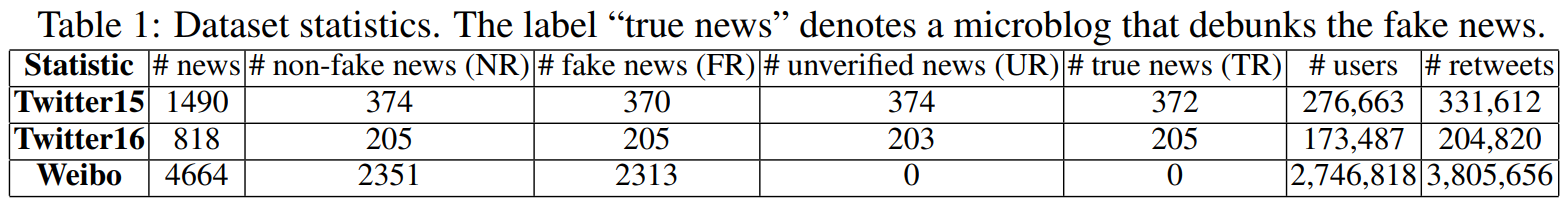 Experiment
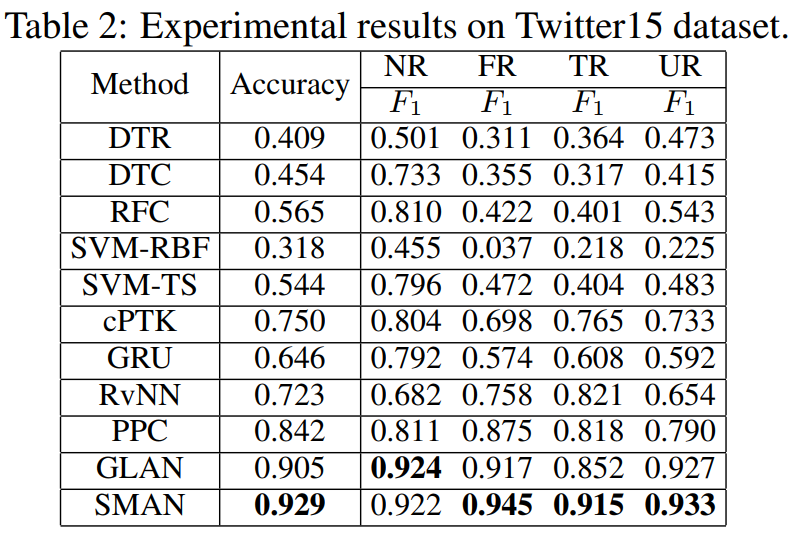 Experiment
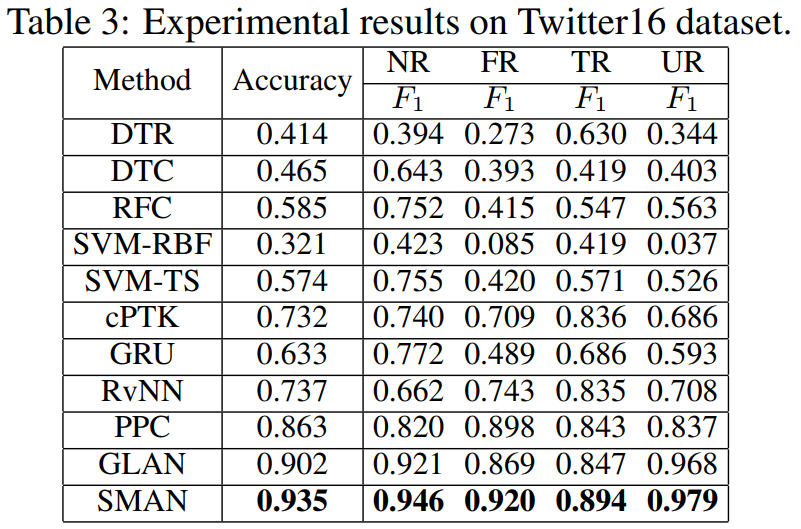 Experiment
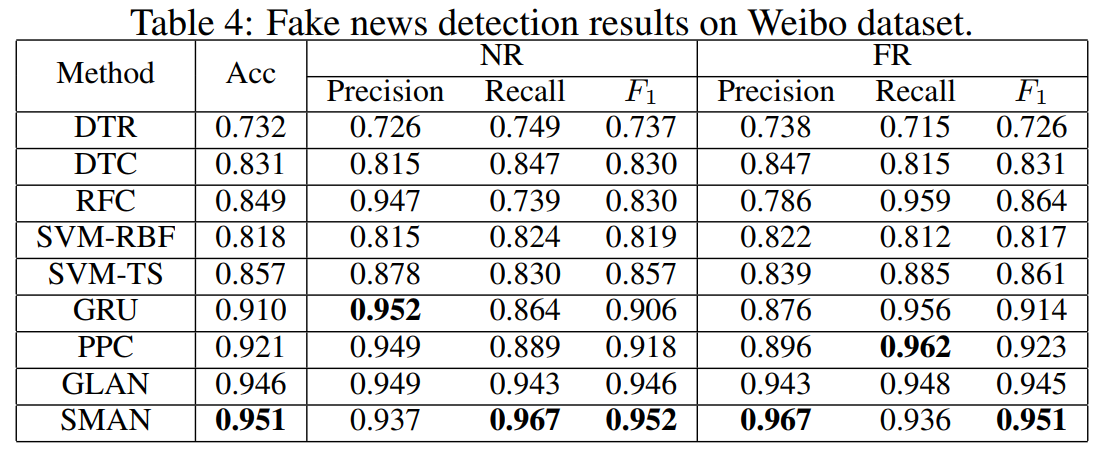 Ablation Study
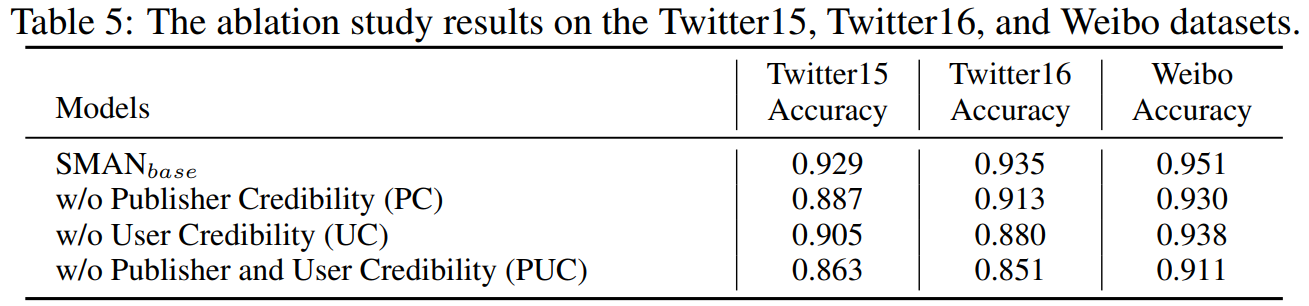 Early Detection
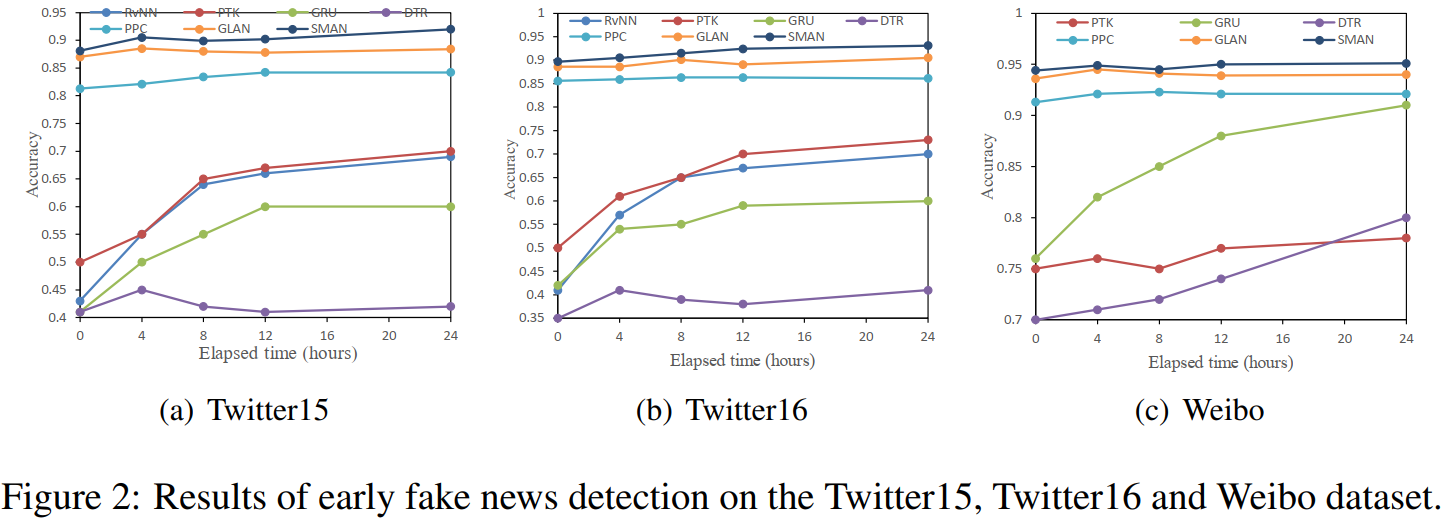